Til lærar (slett denne boksen før visning i klasserommet).

Dette lysbiletet kan du vise i klasserommet veka før du startar på Dyrevenn-temaet. 

Her kan du fortelje kort om temaet og gje dei høve til å ta med seg eit bilete av eit dyr dei ønskjer seg eller er / har vore glade i.
Neste veke skal vi arbeide med temaet kjæledyr.

Det er fint om du tar med eit bilete av eit dyr du er eller har vore glad i. Det kan også vere eit bilete av eit dyr du ønskjer deg.

Vi vil starte temaveka med at kvar skal få presentere dyrebiletet sitt.
Dyrevenner
Denne veka skal vi arbeide med temaet kjæledyr. 


Vi skal lese ein tekst om vennskap mellom menneske og dyr. Du kjem til å få ulike lesebestillingar til denne teksten.  

Du skal også velje deg eit kjæledyr du skal lese og skrive om.
Presentasjon av dyrebilete
Alle elevane får kome fram etter tur for å vise og fortelje om kvart sitt dyrebilete.
Dyrevenn på Nrk
Vi skal no sjå ein liten film om Kaia som har fått seg katt. 

I filmen ser vi når katten kjem heim til Kaia for første gong. 

17:56–21:06

Vi får også sjå at Kaia søv saman med katten første natta. 

27:05–28:21
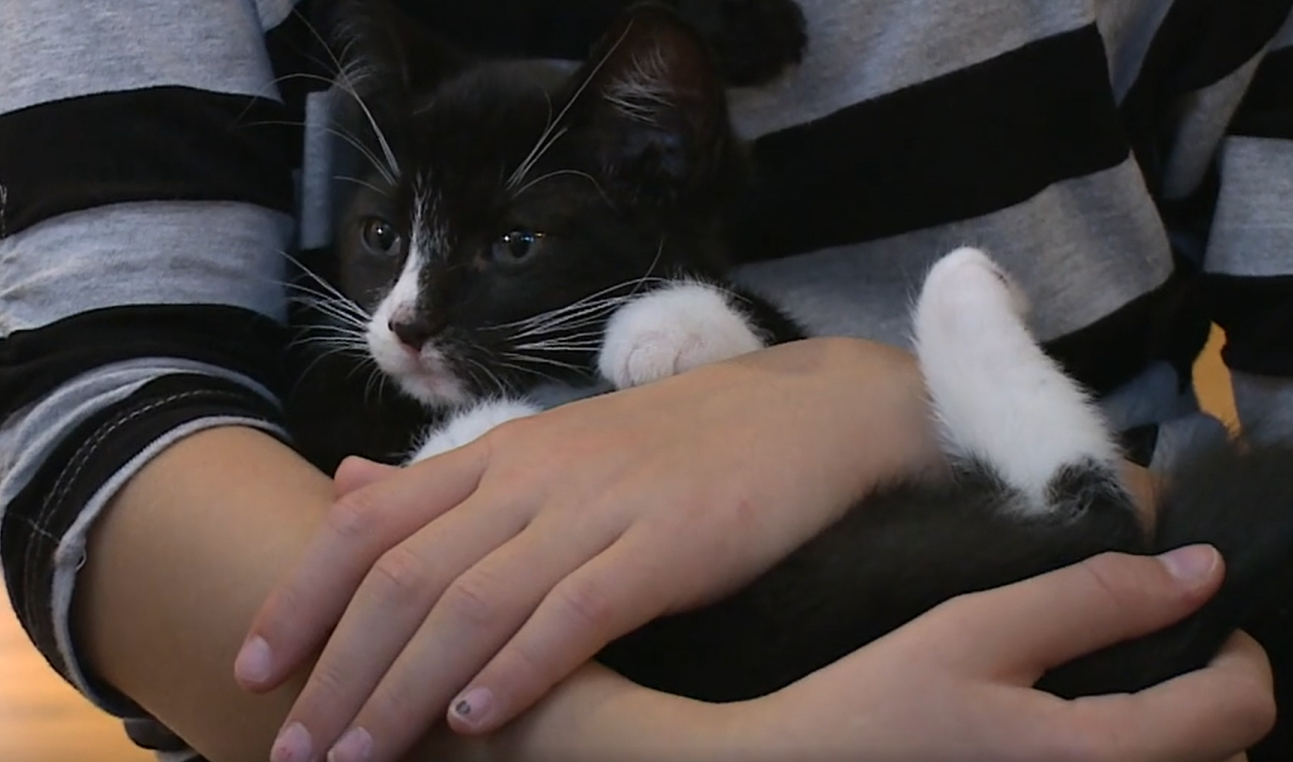 Seks gule lappar
To og to skriv saman:

Skriv tre lappar om kva som kan vere fint med å ha kjæledyr.

Skriv tre lappar om kva som kan vere vanskeleg eller utfordrande med å ha kjæledyr.

Heng lappane framme på tavla. 

Spar på lappane. Vi skal sjå på dei igjen.
Tekstane vi skal lese denne veka
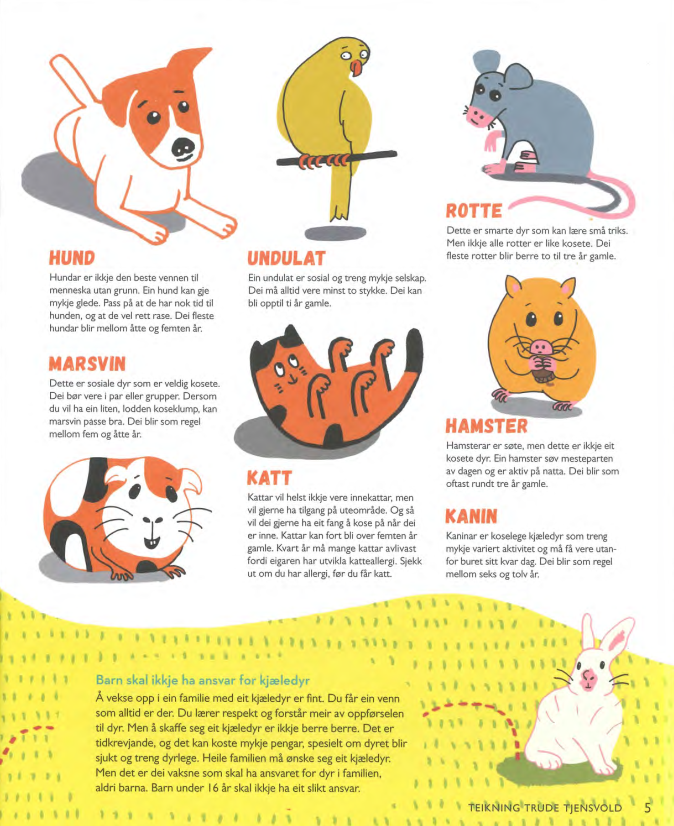 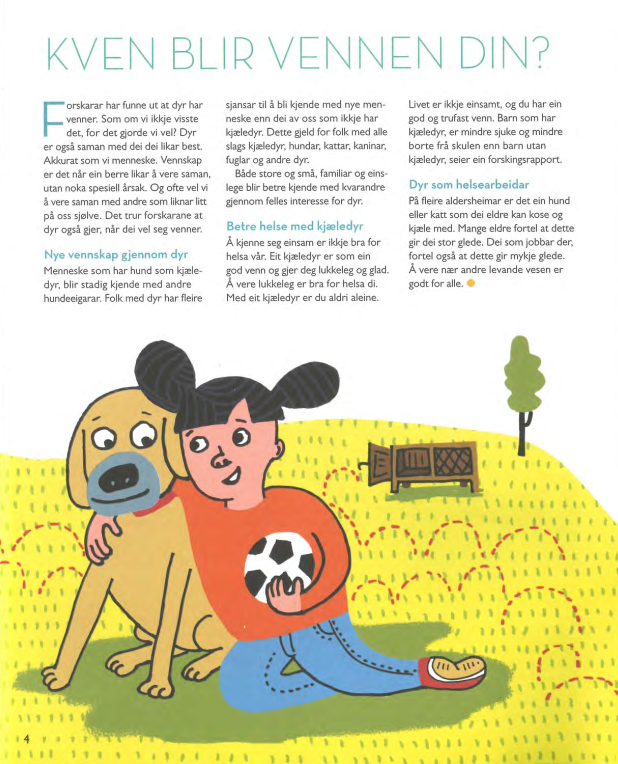 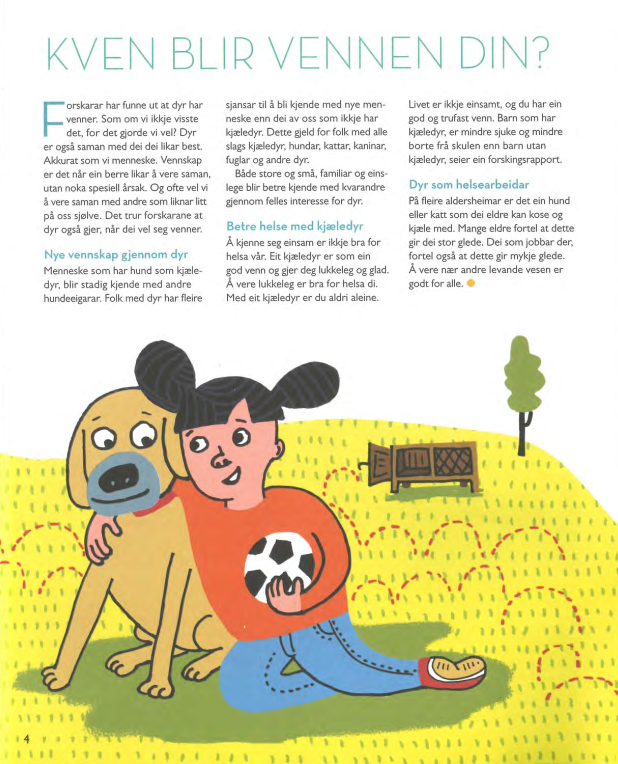 Vi startar med denneteksten
Før vi startar å lese, skal vi gjere nokre oppgåver
Viktige ord i teksten vi skal lese
Kjæledyr

Vennskap

Forskarar

Lukkeleg
Utfordring 30 + 30:Fortel alt du kjem på om eit ord
To og to snakkar saman i eit minutt. 

Den eine snakkar i 30 sekund, når eg seier «byt», byter de. Då skal den andre fortelje alt han kjem på om ordet, i 30 sekund.
Utfordring 30 + 30Fortel alt du kjem på om ordet:
Kjæledyr
Utfordring 30 + 30Fortel alt du kjem på om ordet:
Vennskap
Utfordring 30 + 30:Fortel alt du kjem på om ordet:
Forskarar
Utfordring 30 + 30:Fortel alt du kjem på om ordet:
Lukkeleg
Arbeidsark: Del orda i stavingar
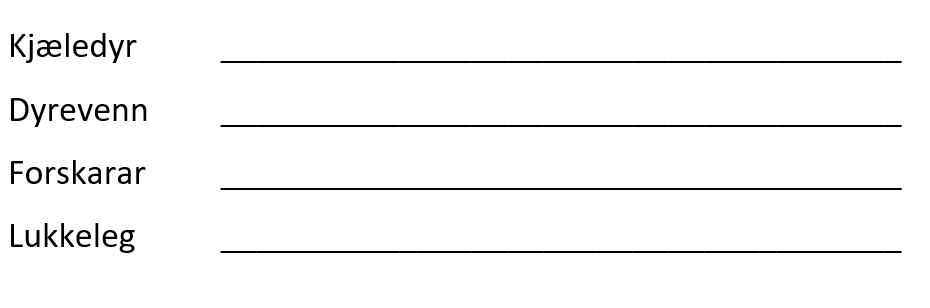 Arbeidsark: Skriv ei setning med kvart av orda
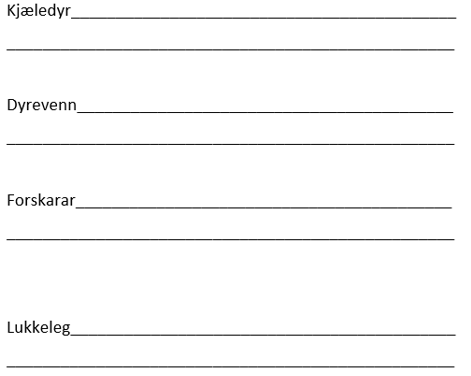 Til lærar (slett denne boksen før visning i klasserommet)

Denne oppgåva kan du også leggje opp til å gjere etter elevane har lese teksten.
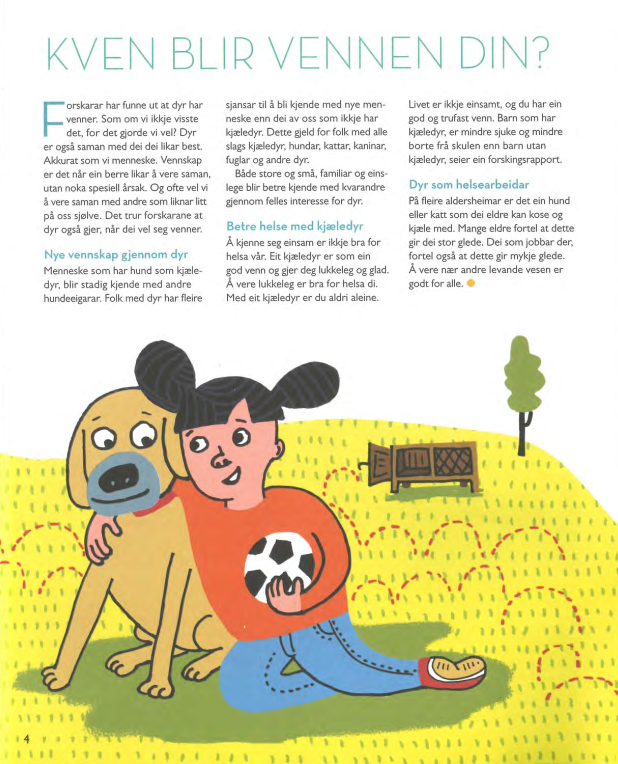 Før lesing: Kva trur du teksten handlar om?
Kva tankar får du av å lese overskrifta?


Kva tenkjer du om dei to på biletet?


Kva trur du desse avsnitta handlar om?

	Nye vennskap gjennom dyr

	Betre helse med kjæledyr

	Dyr som helsearbeidar
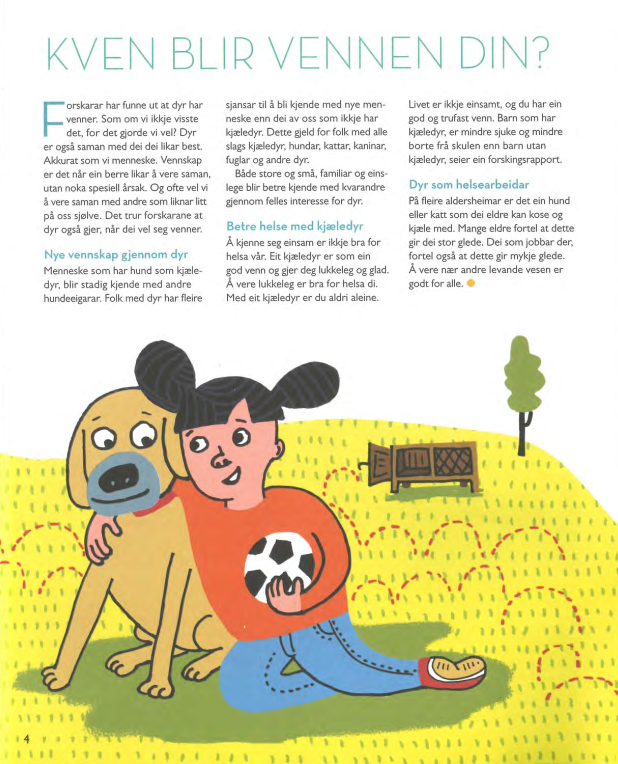 Les tekstensaman
Til lærar (slett denne boksen før visning i klasserommet)

Det er fint om du les inn teksten i eit talenotat som elevane har tilgang til. Då får dei støtte når dei sjølve skal lese teksten heime.
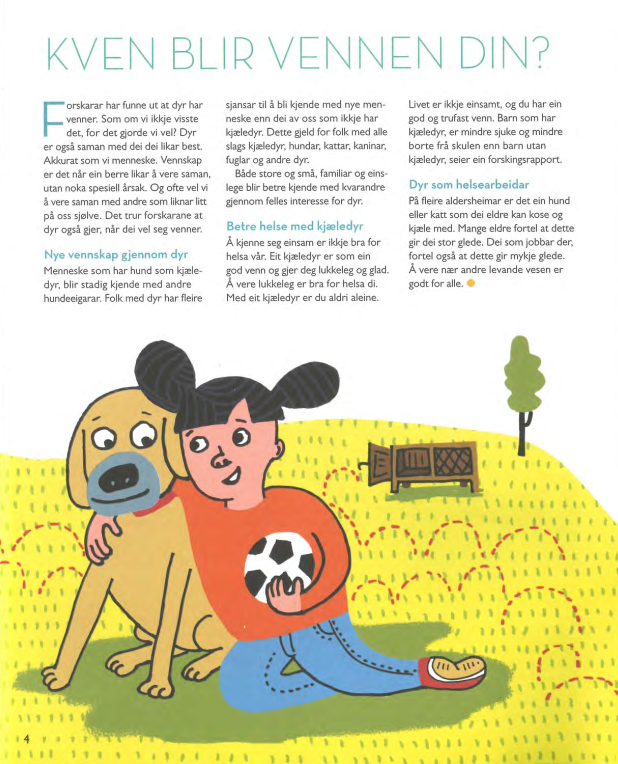 Arbeid med teksten
Forslag til leseoppdrag: 

Dele (lange) ord i stavingar
Set ring rundt diftong
Strek under dobbel konsonant
Spørjeteikn om det er noko eg ikkje forstår
Ropeteikn om det er noko viktig
Gul tusj over vanskelege ord – finne ut kva orda betyr
Til lærar (Slett denne boksen): 
I ressursen på nettstaden finn du ein kortare, alternativ tekst. Elevar som strevar med lesing, kan lese og gjere oppgåver knytte til den korte teksten. Denne teksten kan dei lese med lydstøtte.
Arbeidsark: Lag to spørsmål til teksten
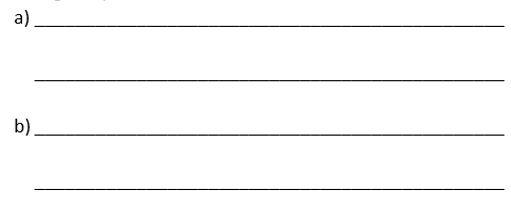 Arbeidsark. Skriv ei setning der du bruker minst to av orda: kjæledyr, dyrevenn, forskarar, lukkeleg
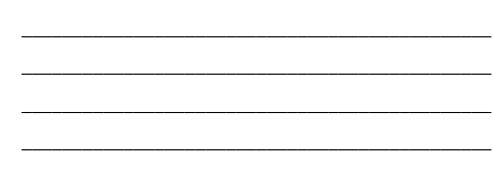 Lag eit nyhendeinnslag til radio
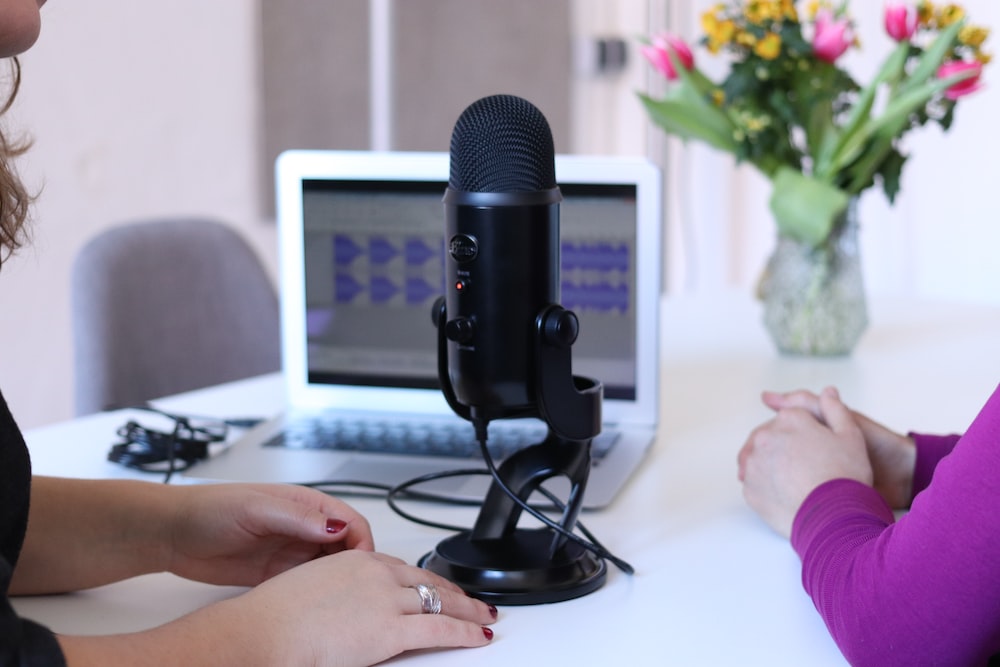 Foto: CoWomen, Unsplash.com
Tenk deg at du arbeider i ein radiokanal for born. Du skal fortelje born om det forskarane har funne ut om vennskap mellom menneske og kjæledyr.

Vel heile eller delar av teksten som du les inn som eit innslag i ei radiosending. Les slik at det er lett for dei som høyrer på, å få med seg kva det du les, handlar om.  

Du kan leggje til musikk eller lydeffektar om du har lyst.
Fortel med eigne ord kva teksten handlar om
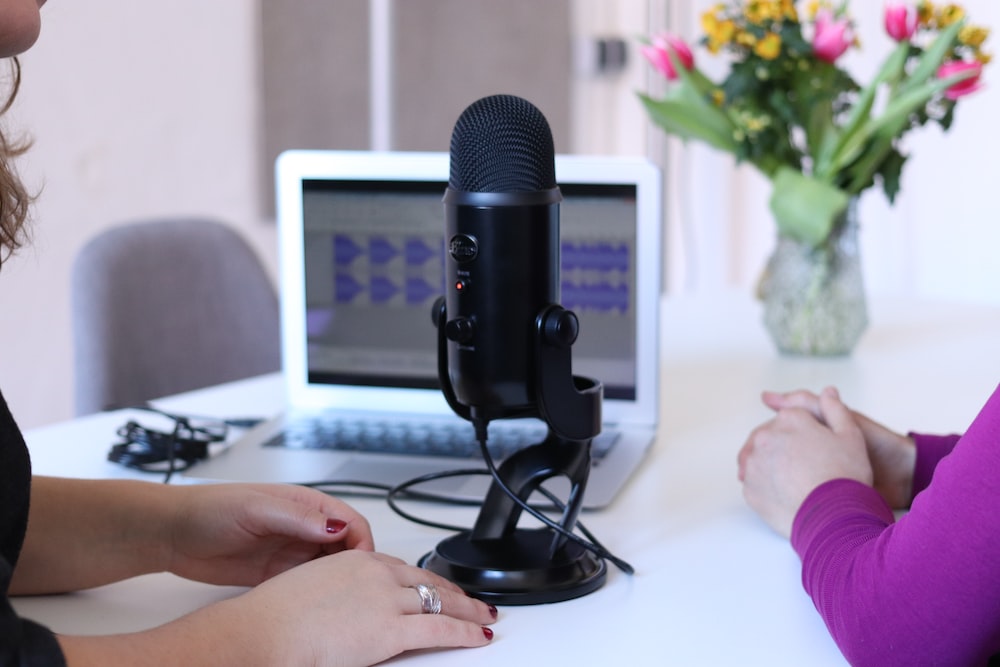 Foto: CoWomen, Unsplash.com
Les inn i talenotat på eit nettbrett, ein telefon eller ein pc.
Skriv alt du veit om eitt eller fleire av desse kjæledyra
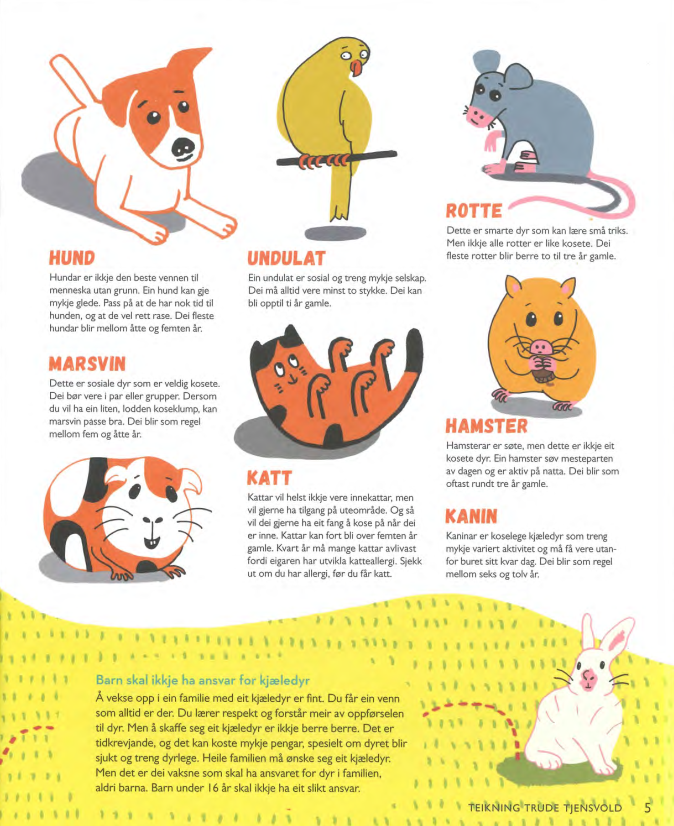 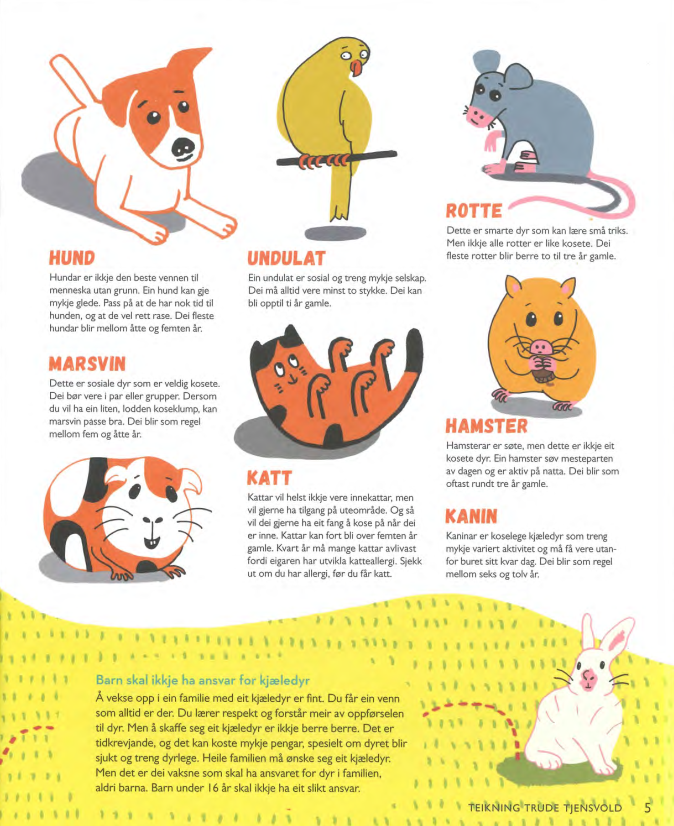 Vel deg eitt eller fleire kjæledyr i teksten
Les teksten om dyret/dyra du har valt deg. 

Om du har lyst, kan du leite på internett eller i biblioteket etter meir informasjon om dyret/dyra.
Les i desse bøkene saman (klikk på bileta)
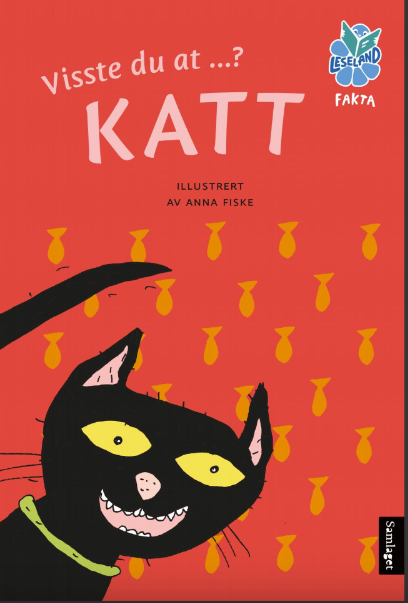 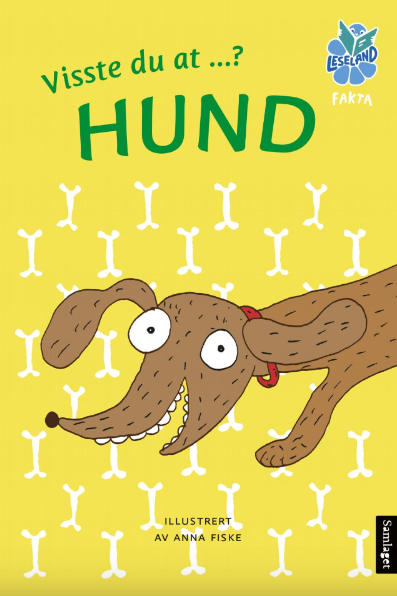 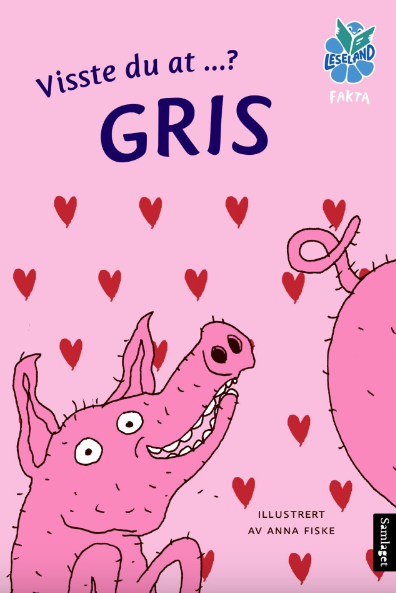 Lag di eiga “Visste du at …?”-bok
Skriv og teikn ei «Visste du at …?»-bok om kjæledyret du har valt deg.
Lag ei utstilling eller eit klassebibliotek med bøkene
Kva trur de er overskrifta til denne teksten?
Å vekse opp i ein familie med eit kjæledyr er fint. Du får ein venn som alltid er der. Du lærer respekt og forstår meir av oppførselen til dyr. Men å skaffe seg eit kjæledyr er ikkje berre berre. Det er tidkrevjande, og det kan koste mykje pengar, spesielt om dyret blir sjukt og treng dyrlege. Heile familien må ønske seg eit kjæledyr. Men det er dei vaksne som skal ha ansvaret for dyr i familien, aldri barna. Barn under 16 år skal ikkje ha eit slikt ansvar.
Barn skal ikkje ha ansvar for kjæledyr
Til lærar (slett denne boksen før visning i klasserommet). 

Spør elevane om dei er einige eller ueinige i forfattaren si overskrift. 

Spør også om dei er einige eller ueinige i påstaden at barn ikkje skal ha ansvar for kjæledyr. Elevane må vere klare til å grunngje standpunktet sitt. Ei slik oppgåve kan vere ei øving inn mot argumenterande skriving.
Å vekse opp i ein familie med eit kjæledyr er fint. Du får ein venn som alltid er der. Du lærer respekt og forstår meir av oppførselen til dyr. Men å skaffe seg eit kjæledyr er ikkje berre berre. Det er tidkrevjande, og det kan koste mykje pengar, spesielt om dyret blir sjukt og treng dyrlege. Heile familien må ønske seg eit kjæledyr. Men det er dei vaksne som skal ha ansvaret for dyr i familien, aldri barna. Barn under 16 år skal ikkje ha eit slikt ansvar.
Seks gule lappar
To og to skriv saman:

Skriv tre lappar om kva som kan vere fint med å ha kjæledyr.

Skriv tre lappar om kva som kan vere vanskeleg eller utfordrande med å ha kjæledyr.

Heng lappane framme på tavla. 

Sjå på lappane de skreiv før vi starta på temaet. Er det noko som har endra seg?